1
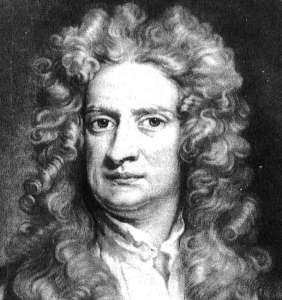 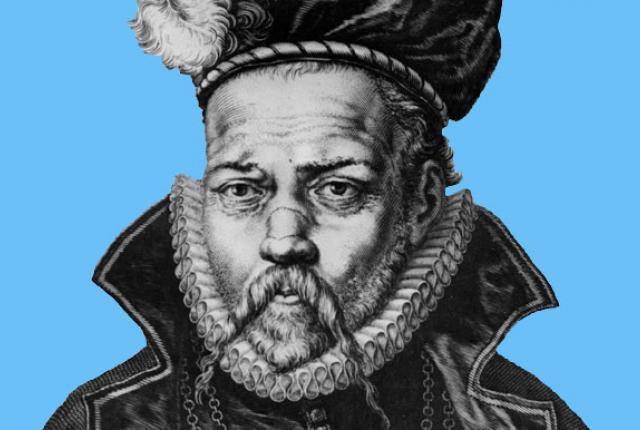 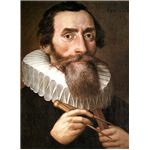 Chapter 1
- Newton and Kepler’s Laws 
- Constants of Motion
- 2 Body Equation of Motion
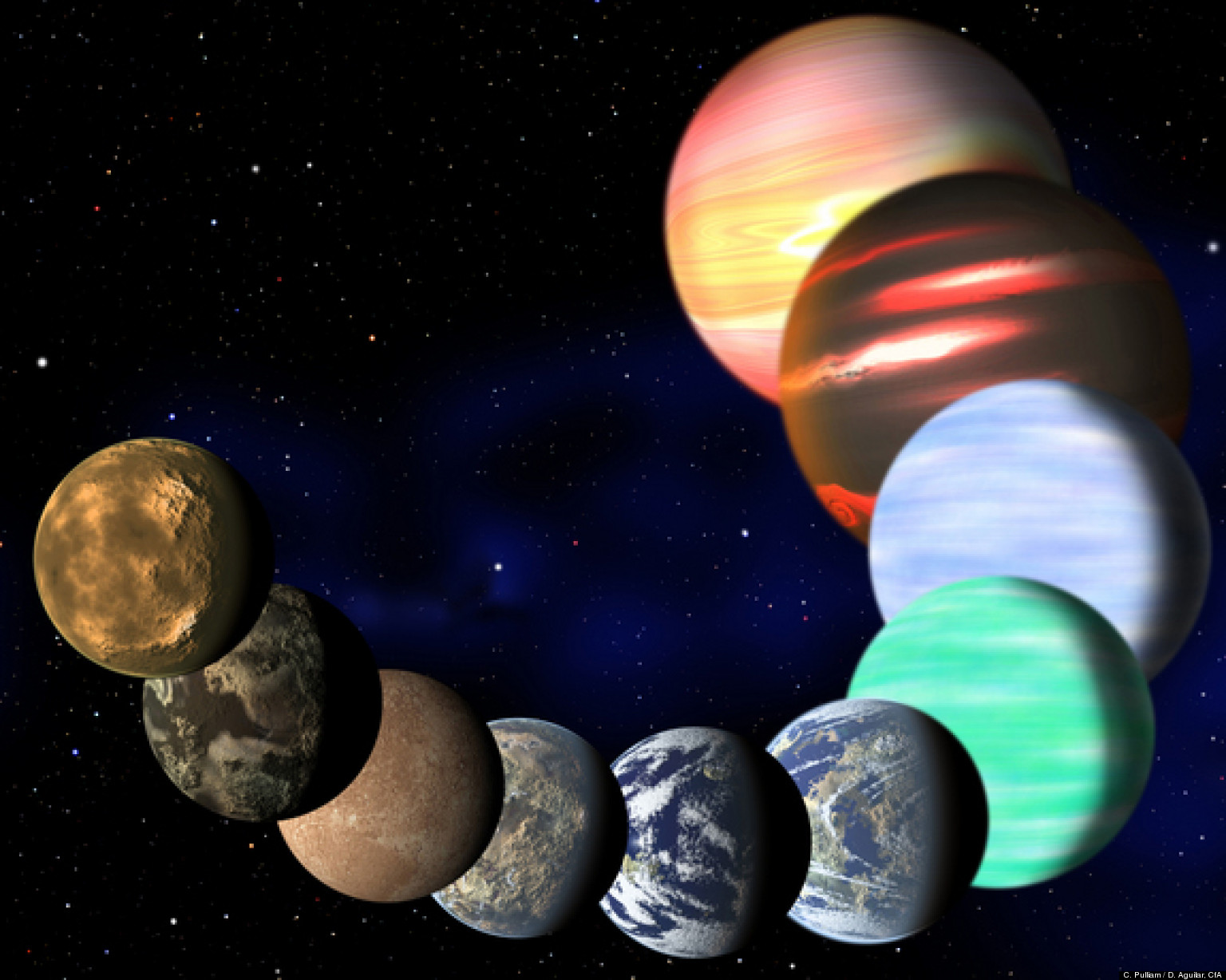 CHAPTER OBJECTIVES
Objectives for this chapter are:
Explain how early space explorers contributed to our understanding of orbits
Understand Newton’s 3 basic laws of motion and how they apply to orbits
Explain and use Newton’s Universal Law of Gravitation
Use the two constants of orbital motion – specific mechanical energy and specific angular momentum, the explain basic properties of orbits
Combine these laws to develop the two body equation of motion
2
See Math Review video for some basics of vector mathematics, trigonometry and calculus.
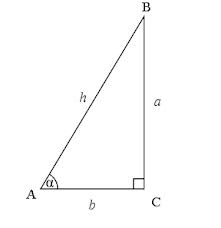 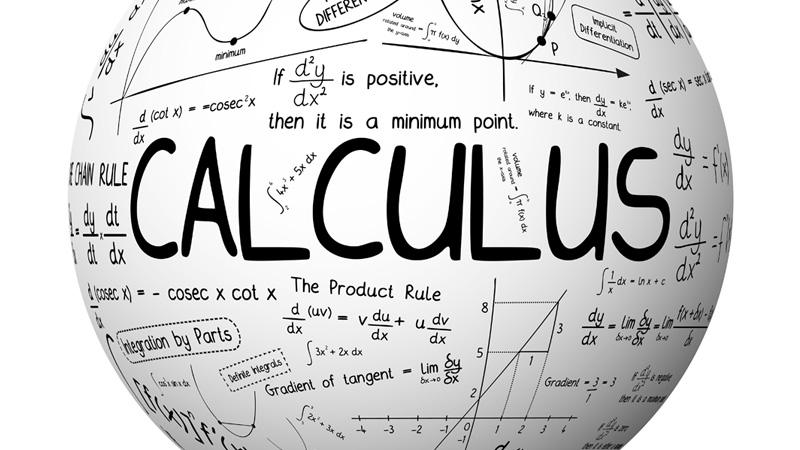 3
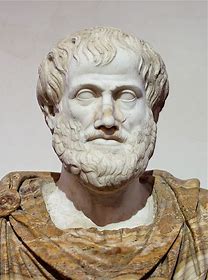 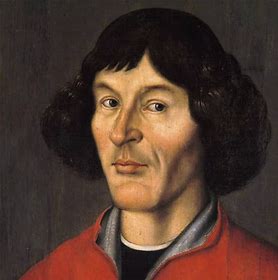 COPERNICUS
ARISTOTLE
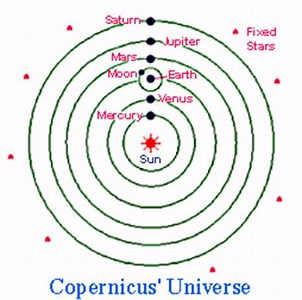 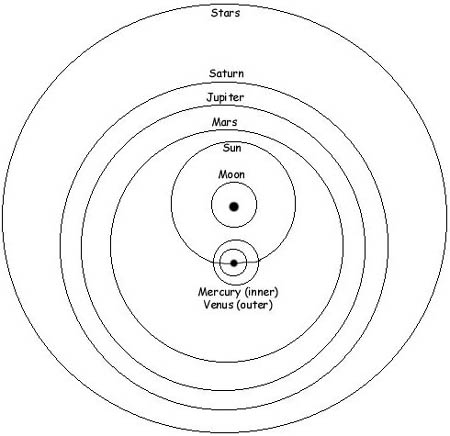 EARLY ASTRONOMERS
4
TYCHO BRAHE
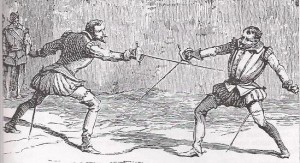 Observational astronomy
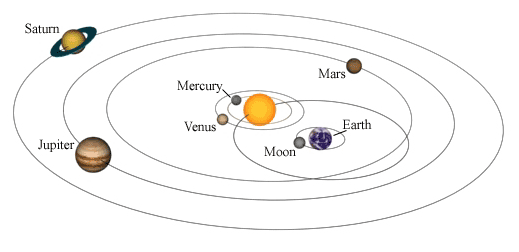 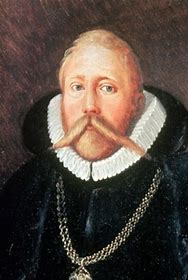 5
WHAT IS AN ARCMINUTE?
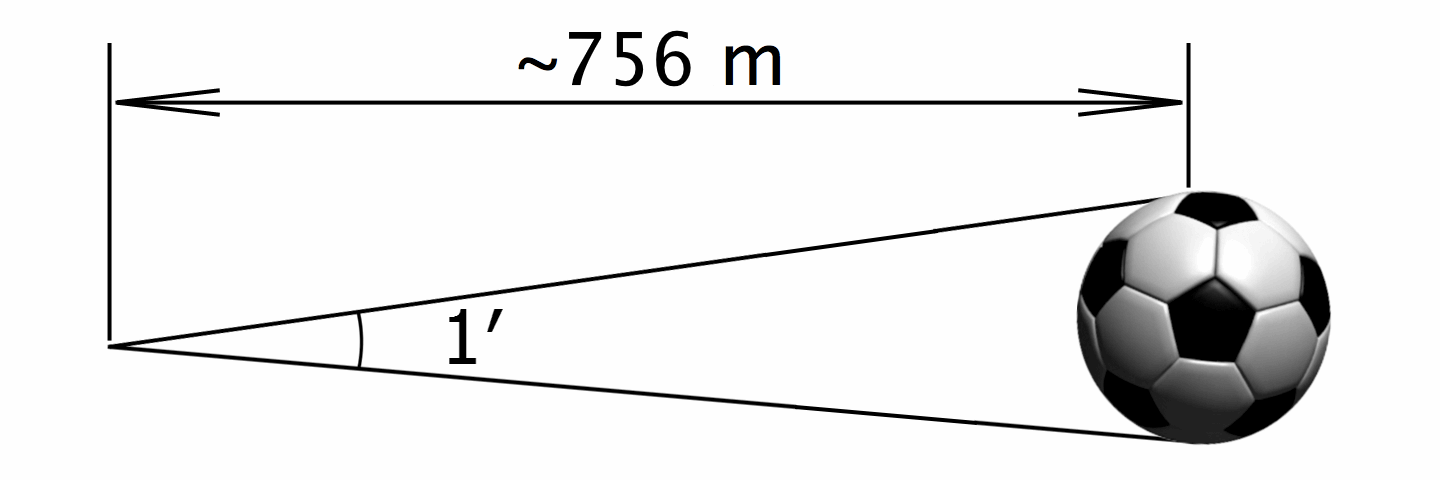 6
JOHANNES KEPLER
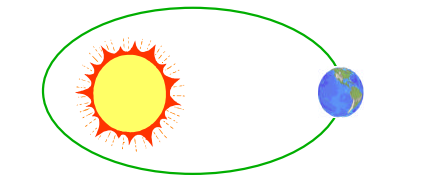 apoapsis
periapsis
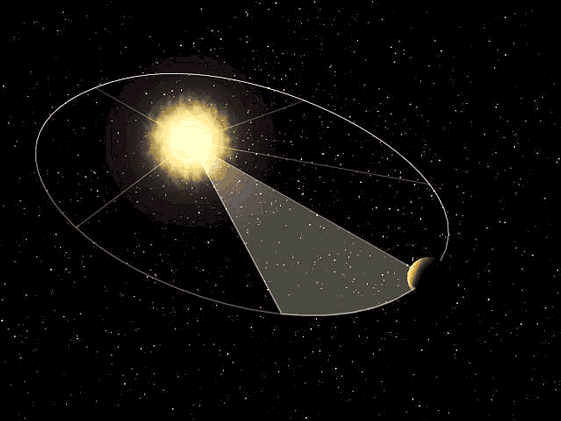 2a
P = period
a = semi-major axis
μ = gravitational constant
7
ISAAC NEWTON
1st Law: A body continues in its state of rest, or uniform motion, unless compelled to change that state by force impressed upon it.




Relevance:
1) There must be a force on satellites – gravity
2) Momentum is conserved – orbits are constant (orientation and size)
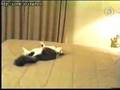 8
Isaac Newton
But wait!   Isn’t this law just F=ma?

NO!  

Only under certain conditions.
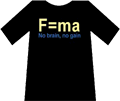 9
Newton’s 2nd Law (cont)
If mass is not changing, this term goes to zero
10
Newton’s 2nd Law (cont)
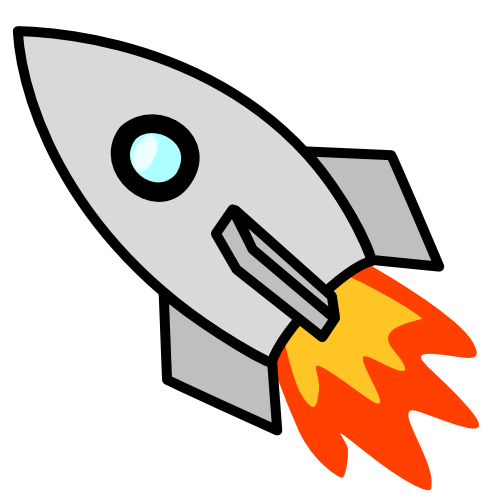 11
Newton’s 3rd Law
For every action there is an equal and opposite reaction.
Relevance:   Rockets!
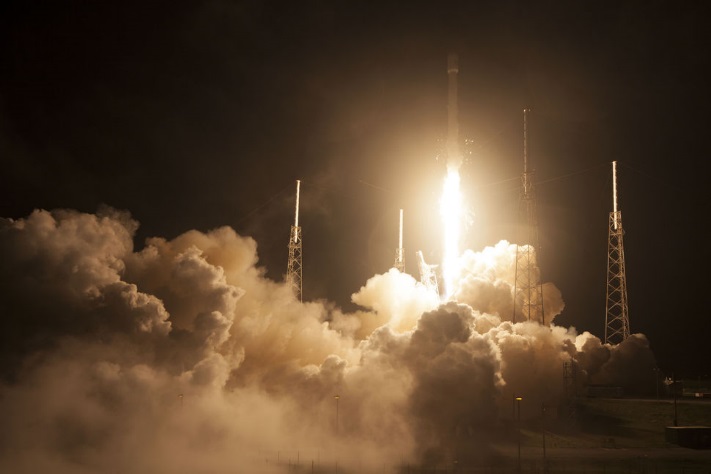 12
Newton’s Universal Law of Gravitation
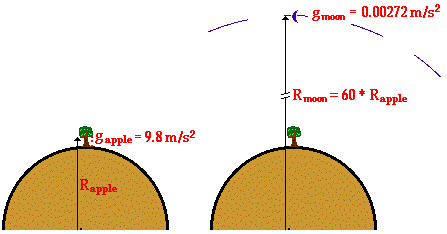 13
Newton’s Universal Law of Gravitation
14
Newton’s Universal Law of Gravitation
15
Energy Considerations
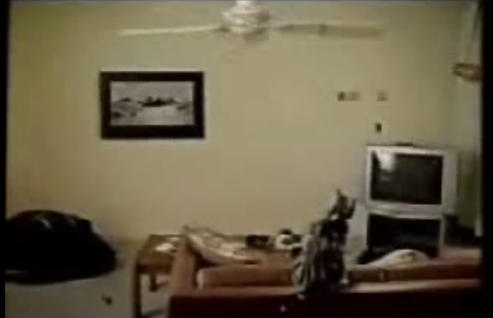 16
Energy Considerations
Conservation of Momentum
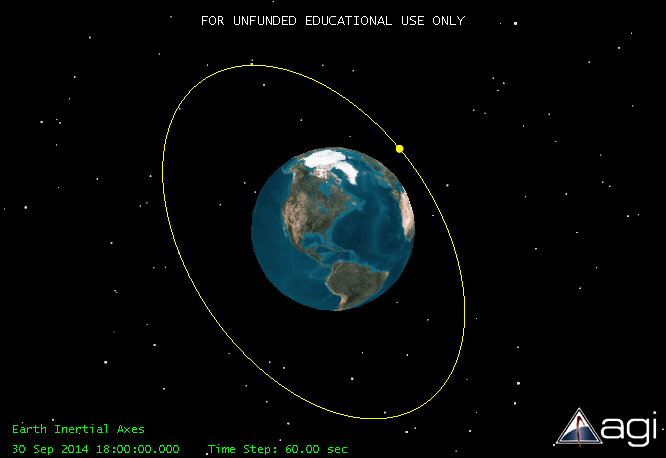 Relevance:  orbit plane is constant!
17
Energy Considerations
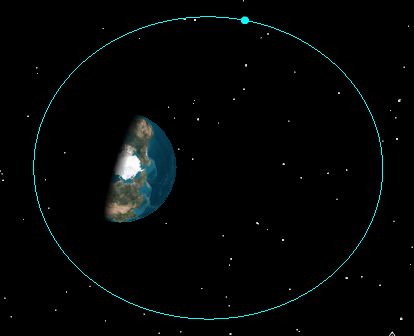 KE highest
PE lowest
KE lowest
PE highest
KE         PE          constant!
18
Energy Considerations
PE is defined differently than we’re used to seeing

It is defined negative inside the Earth’s sphere of influence (SOI) and equal to zero at the very edge of the SOI
ε = 0
PE = 0
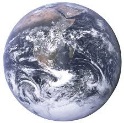 ε > 0
PE = 0
ε < 0
PE < 0
Earth’s SOI ~ 1,000,000 km
(not to scale)
19
EXAMPLE
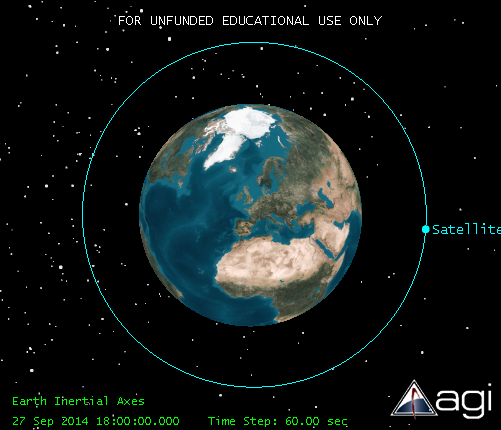 20
EXAMPLE
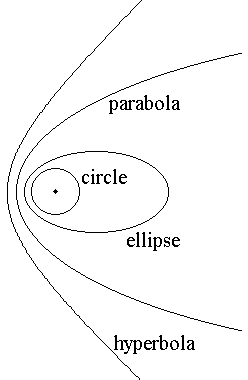 ε = 0
ε < 0
ε < 0
ε > 0
21
1st day of Spring, 21 March
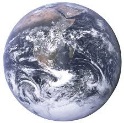 22
2 BODY 	EQUATION OF MOTION (EOM)
·
·
·
Derivation not shown here
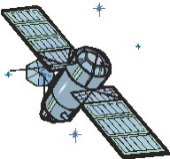 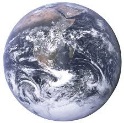 Alternate form:
23
ASSUMPTIONS
24
SOLUTION TO 2 BODY EOM
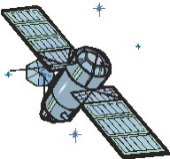 φ
ƴ
apogee
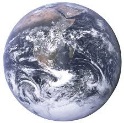 perigee
F’
F
25
2a
SOLUTION TO 2 BODY EOM
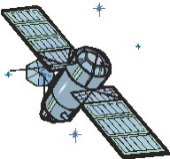 φ
ƴ
apogee
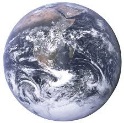 perigee
F’
F
2a
c
26
SOLUTION TO 2 BODY EOM
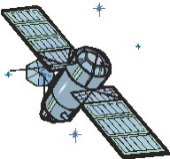 φ
ƴ
apogee
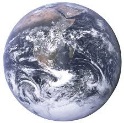 perigee
F’
F
2a
c
27
SOLUTION TO 2 BODY EOM
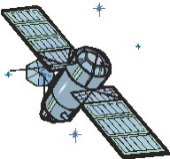 φ
ƴ
apogee
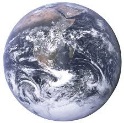 perigee
F’
F
2a
c
28
NEXT TIME
Solving the Two body Equation of Motion
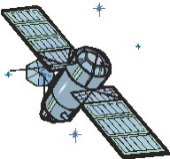 ρ
El
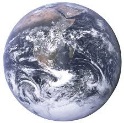 29
Quiz
1. Who determined that the orbits of planets travelled in ellipses with the sun at one focus?

a. Copernicus
b. Galileo
c. Brahe
d. Kepler
e. Newton
30
Quiz
31
Quiz
32
Quiz
4) Which of the following is NOT an assumption made in developing the 2-body equation of motion:
a. Only 3 bodies – earth, satellite, and the moon
b. Bodies are spherically symmetrical
c. Mass of the satellite is less than mass of the earth
d.  Mass is constant
e. System is sufficiently inertial
33
Quiz
What is the radius to perigee of a satellite in an orbit with a semi-major axis of 10,000 km and an eccentricity of .25
a.  2500 km 
b.  10,000 km
c.   8,000 km
d.  10,000 km 
e.  7500 km
34
REFERENCES
Arfbog:  Safe Food from Farm to Fork. (5 May 2014).  Image slide 13.
ClipArtbest.com.  Image slide 14.
Control Booth. (31 Dec 2012). “Cyc Color Wash using Fresnels.”  Image slide 17.
Everyone Wants to Be an Ambassador to France.  (2014).  Image Slide 4.
Ghosh, Anurag.  (24 Nov 2011).  Bright Hub:  The Hub for Bright Minds.  “Nothing But the Facts about Johannes Kepler.”  Image slide 1.
The Intuitor Store.  (2001).  F=ma, No Brain No Grain T-shirt.
Mancini, Mark.  (9 May 2013).  Mental_floss.  “Tycho Brahe:  The Astronomer with the Drunken Moose.”  Image slide 1.
Natural Historian.  (3 Aug 2012). “Isaac Newton on the Mosaic Account of Creation.”  Image slide 1.
OpenStax College. (18 Aug 2014).  “Satellite’s and Kepler’s Law:  An Argument for Simplicity.  Image slide 5.
Seligman, Courtney. (2014).  Online Astronomy eText:  Orbital Motions.  “Tycho Brahe’s Astronomical Accomplishments.”  Image slide 4.
Sellers, Jerry Jon.  (2005).  Understanding Space:  An Introduction to Astronautics, 3rd edition.  McGraw-Hill.  Image slide 2.
SpaceX.  (7 Aug 2014).  Asiasat8 Outside Wide Front 1 2
University of Nebraska-Lincoln.  (2014).  Planetary Orbits Lab.  Simulation slide 5.
Wyzant Resources.  (2014).  “Conic Sections.”   Image slide 3. 
YouTube (2006). Cat Runs off Bed into Wall – Funny. Hyperlink slide 6.
YouTube (2006).  Big Gun Recoil -- Test Firing Middle East Version.
35